PLANIFICACIÓN  CLASES VIRTUALESHISTORIA, GEOGRAFÍA Y CS. SOCIALES6° BÁSICO ASEMANA N° 38FECHA : 14 al 18 de diciembre de 2020.
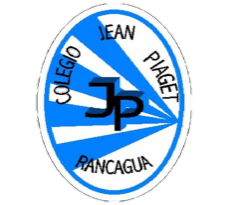 Colegio Jean Piaget
Mi escuela, un lugar para aprender y crecer en un ambiente seguro y saludable
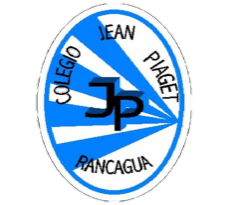 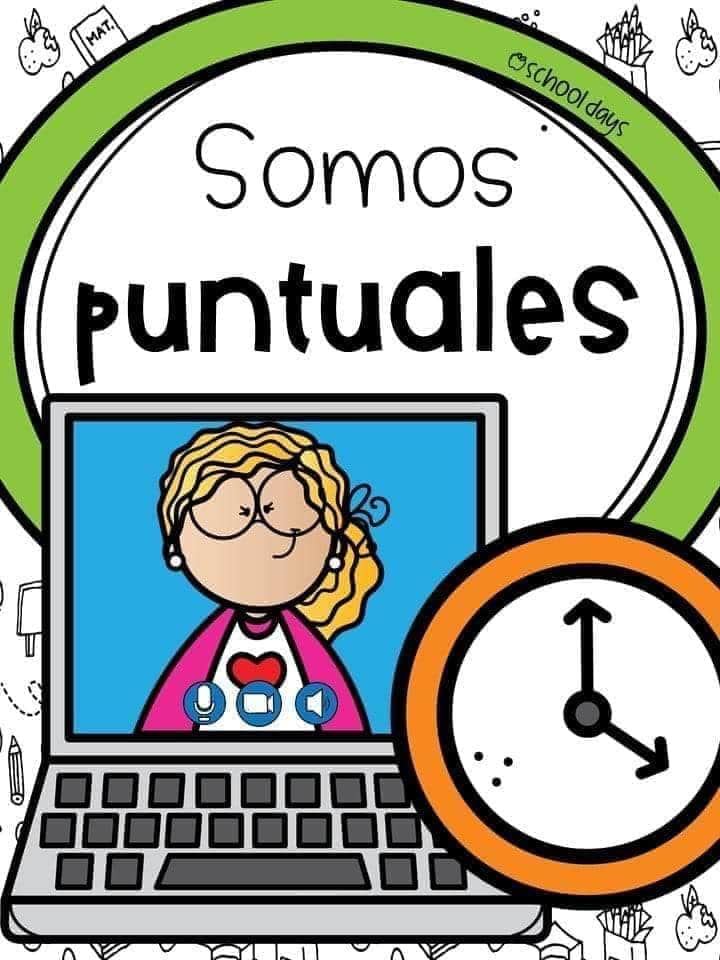 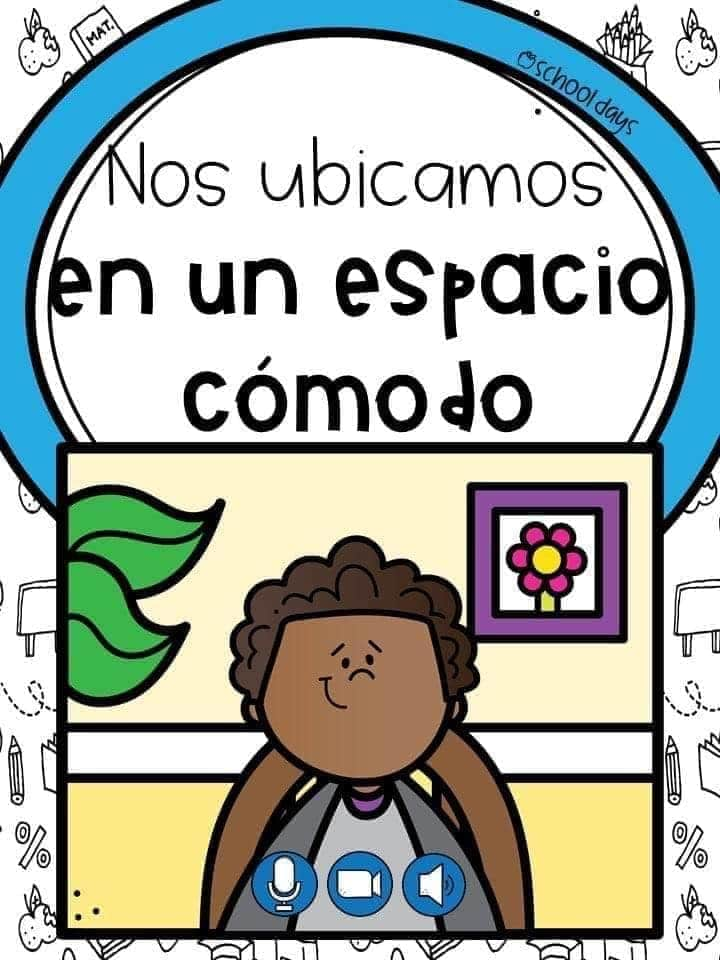 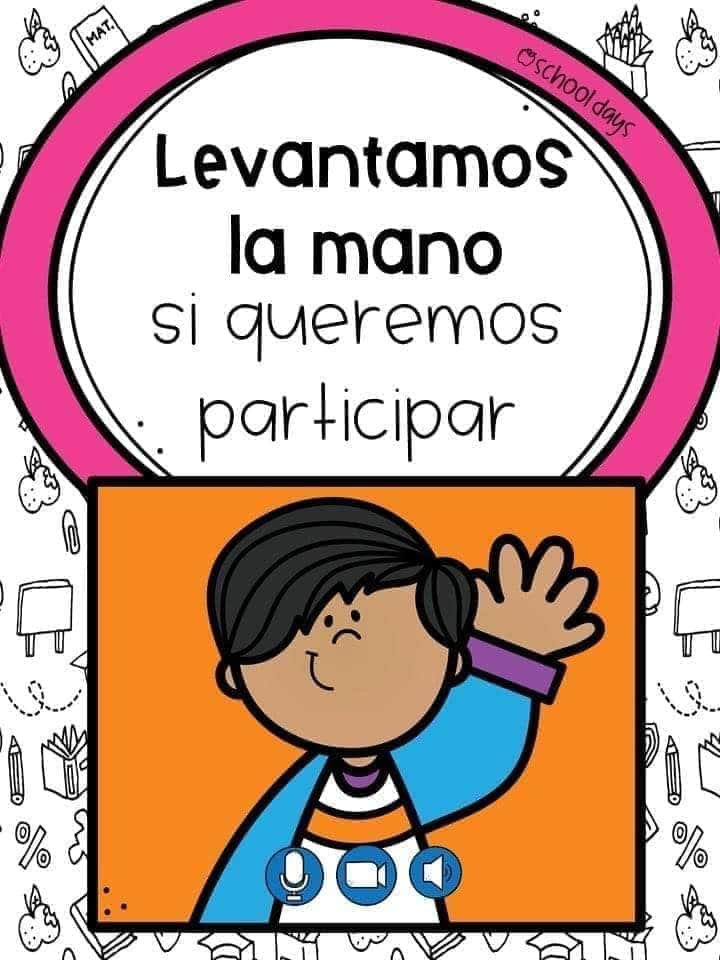 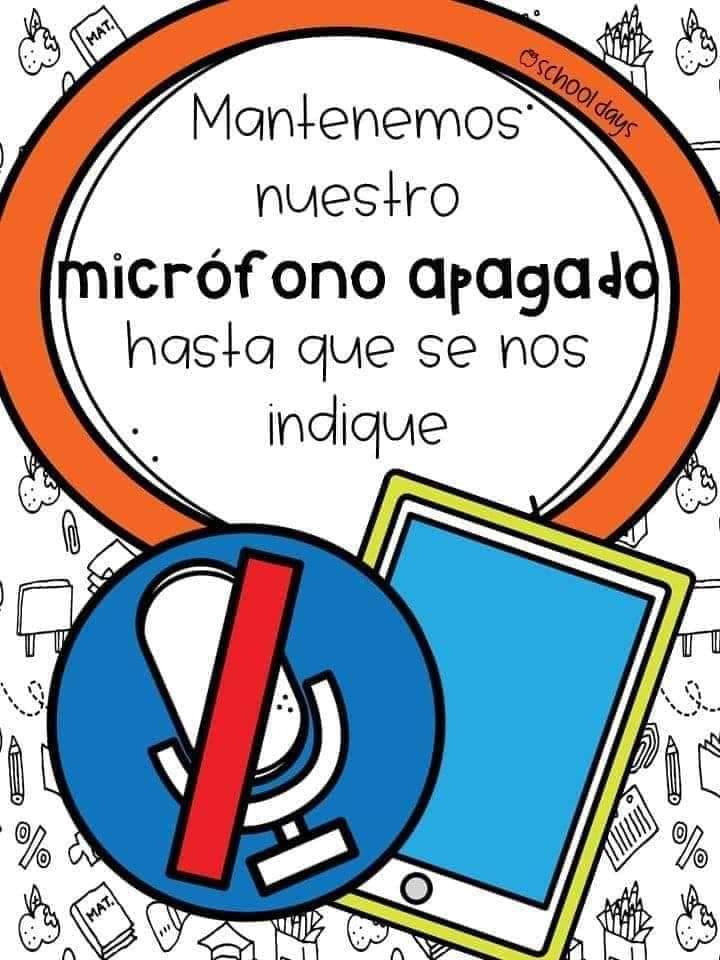 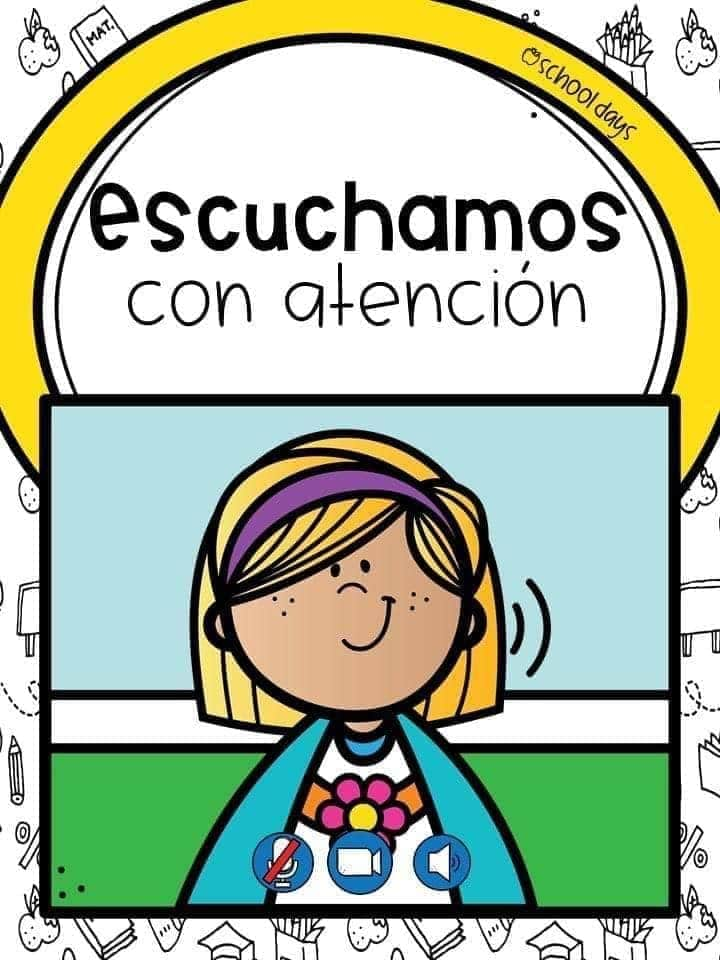 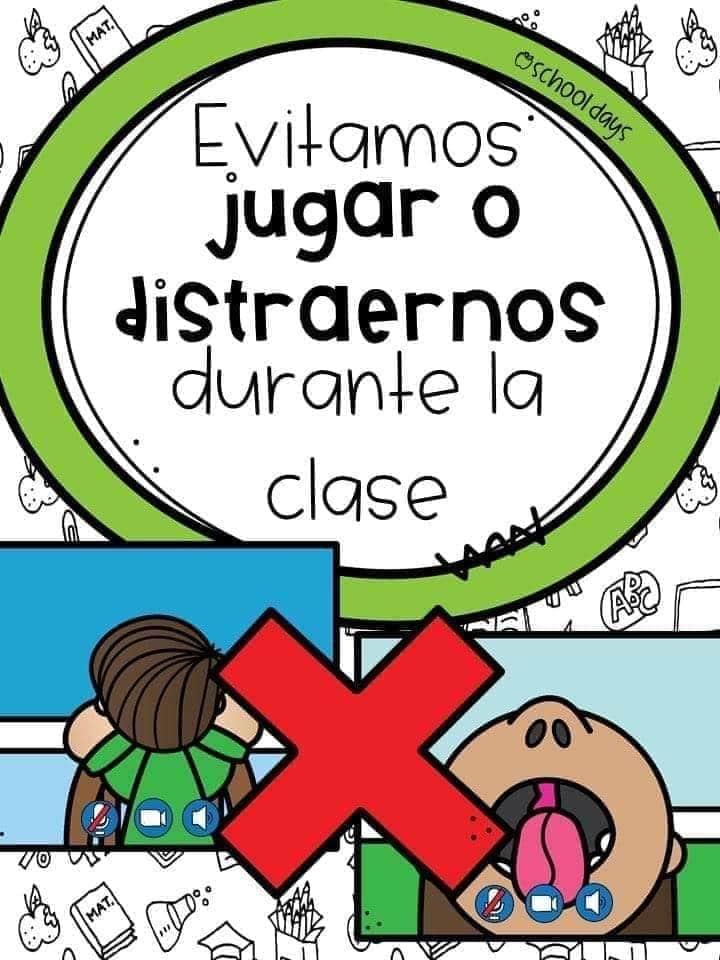 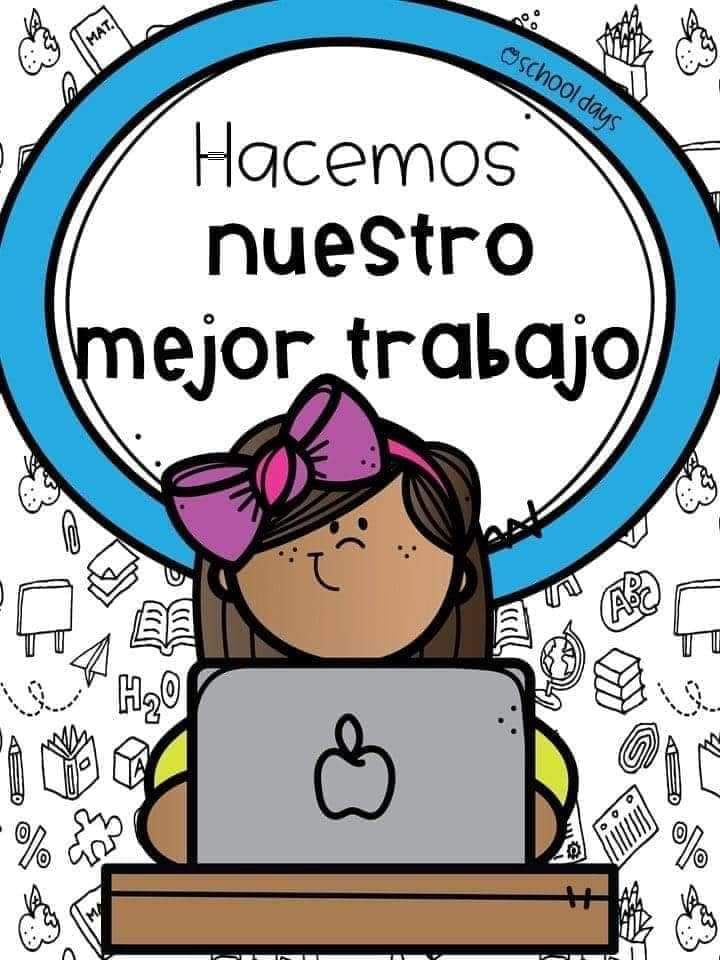 Importante:
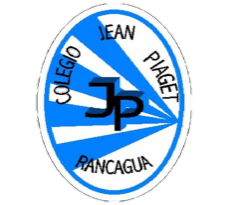 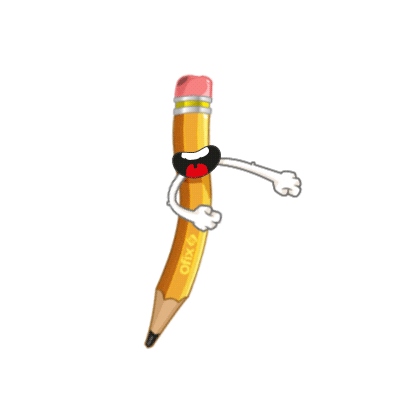 Cuándo esté la animación de un lápiz, significa que debes escribir en tu cuaderno
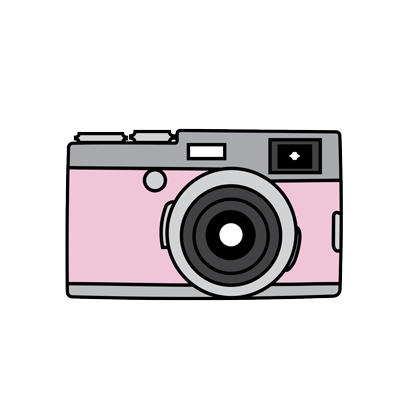 Cuándo esté esta animación de una cámara fotográfica, significa que debes mandar reporte sólo de esa actividad (una foto de la actividad)
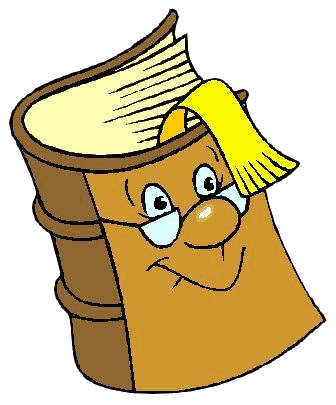 Cuándo esté esta animación de un libro, significa que debes trabajar en tu libro de Historia.
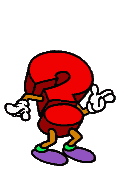 Cuándo esté esta animación de un signo de pregunta, significa que debes pensar y analizar, sin escribir en tu cuaderno. Responder de forma oral.
Resultados de Evaluación (Fecha: 02/12/2020)
Estos fueron los resultados obtenidos en cada una de las preguntas de la evaluación
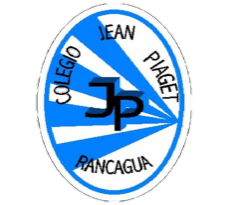 Observemos con mucha atención el siguiente video, toma apuntes de lo que allí se presenta:
https://www.youtube.com/watch?v=SdGmq5GH68Y
https://www.youtube.com/watch?v=vSsJQ1UsIpE
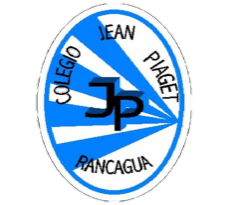 ¿Qué años abarcaron la Guerra Fría?
1945 a 1989
¿Qué superpotencias se vieron involucrados?
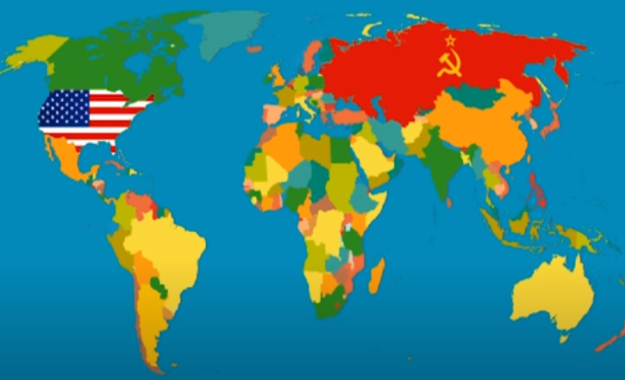 EE.UU y la URSS.
¿De qué se trataba el conflicto?
¿Qué modelos ideológicos se enfrentaron?
No fue un conflicto armado, sino una competencia por lograr el predominio mundial
El capitalismo y el comunismo.
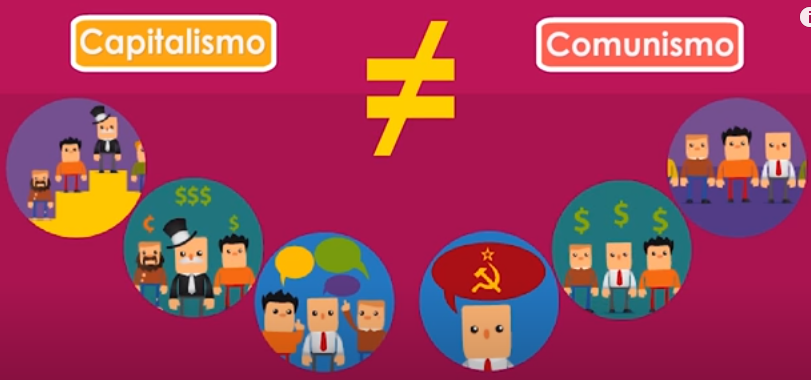 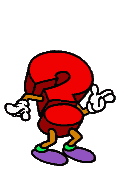 Abre tu libro en la página 150
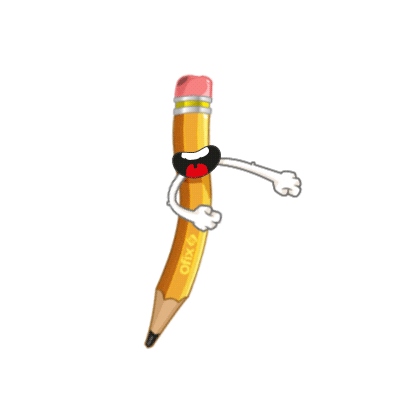 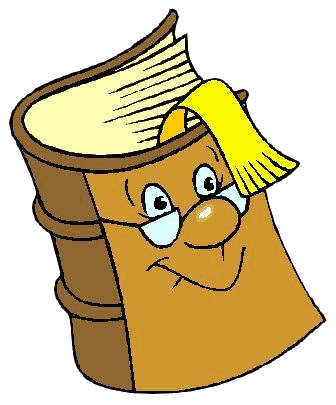 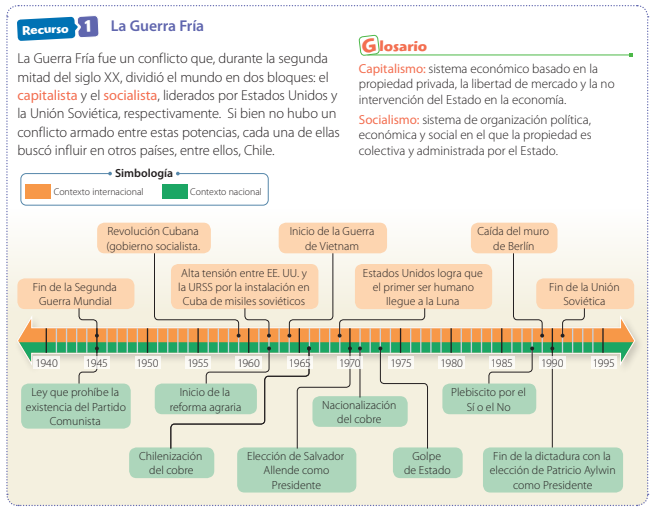 ¿En qué año comienzan y terminan?, ¿Qué períodos de la historia abarcan?
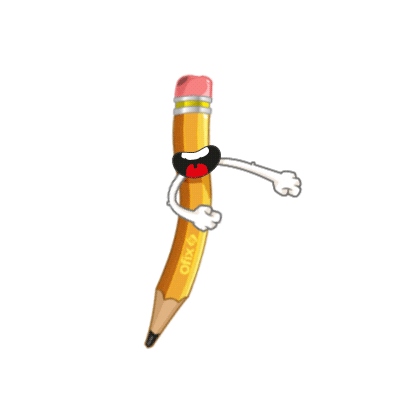 En la página 151 de tu libro, se presentan fuentes historiográficas. Léelas con mucha atención:
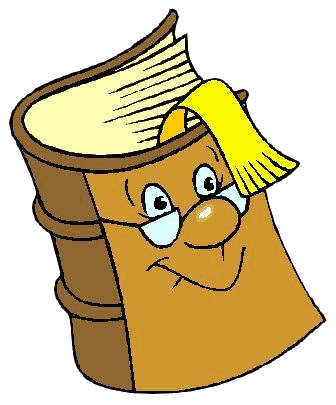 ¿Cómo se relaciona el contexto político nacional con el internacional en la segunda mitad del siglo XX?
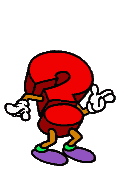 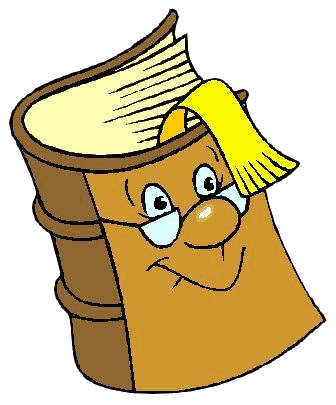 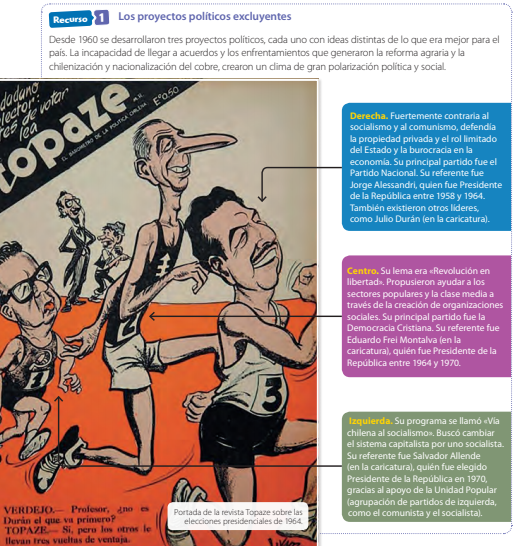 En la página 152 de tu libro, se presenta una infografía:
¿Qué situación está representando la caricatura?
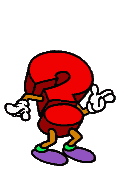 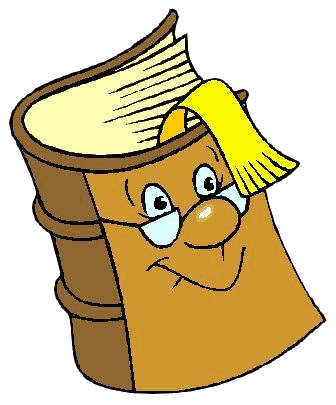 En la página 153 de tu libro hay fuentes historiográficas:
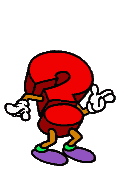 ¿Por qué la polarización política y social que venía desde la década de 1960 es una causa del golpe de Estado de 1973?
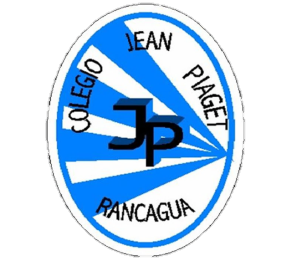 TICKET DE SALIDA
HISTORIA, GEOGRAFÍA Y CS. SOCIALES
SEMANA 38
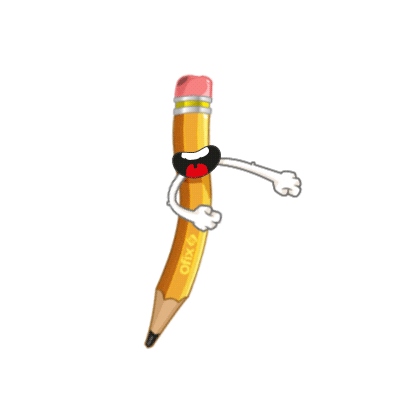 Nombre: _______________________________________
Lee las siguiente fuentes históricas:
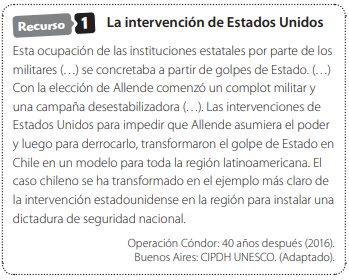 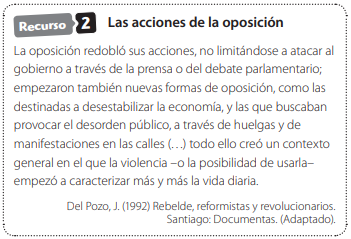 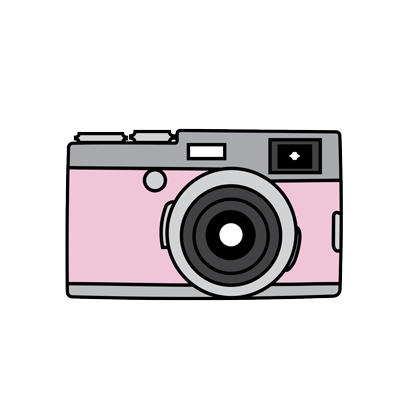 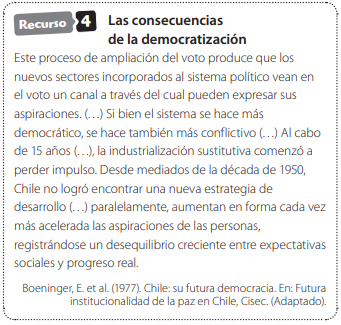 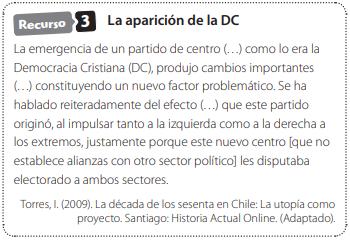 2) ¿Cuáles son las causas del golpe de Estado que mencionan los autores? 

3) ¿Los autores estarían de acuerdo entre ellos si debatieran sobre las causas del golpe de Estado?, ¿por qué?
 
4) ¿Cuál de los recursos consideras que explica de mejor forma las causas del golpe de Estado?, ¿por qué?

5) Si durante el siglo XX se vivió un proceso de democratización de la sociedad chilena, ¿por qué en 1973 se produjo un golpe de Estado?
Ticket disponible en https://forms.gle/QPXxbARYfzqcj83s5
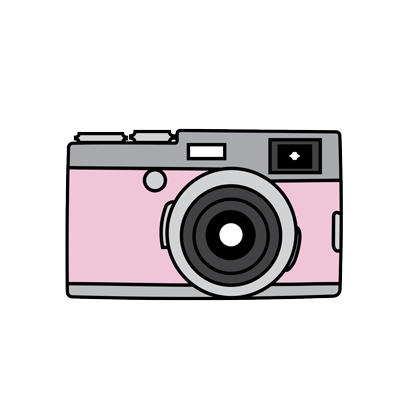 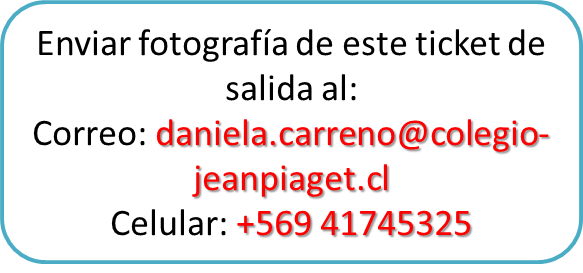